Containment Team Update
October 2nd 2020
Case Investigation Workflow
Identification and investigation of patients with confirmed and probable diagnoses of COVID-19

Starts with a positive test result or provider diagnoses

Cases are entered into the Virginia Electronic Disease Surveillance System (VEDSS) and triaged for assignment to the local health department
Contact Tracing Workflow
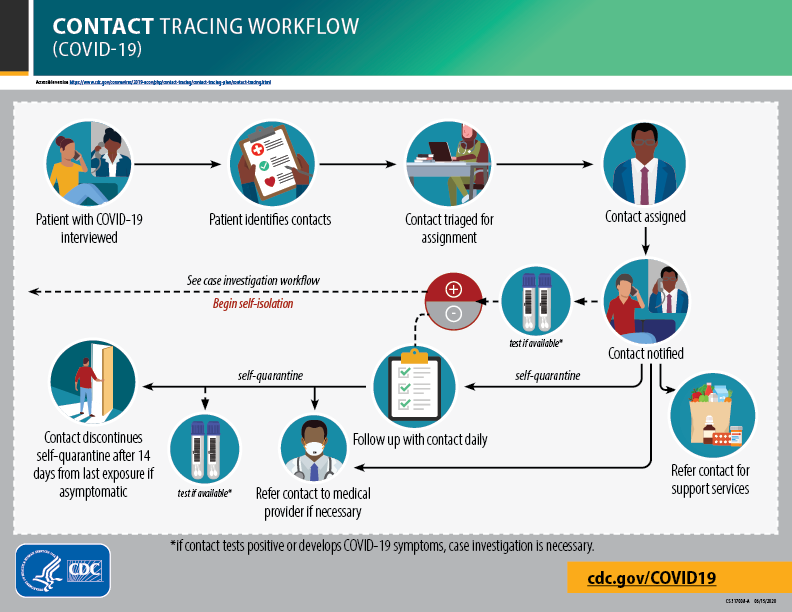 Identification, monitoring, and support of contacts who have been exposed to, and possibly infected with COVID-19
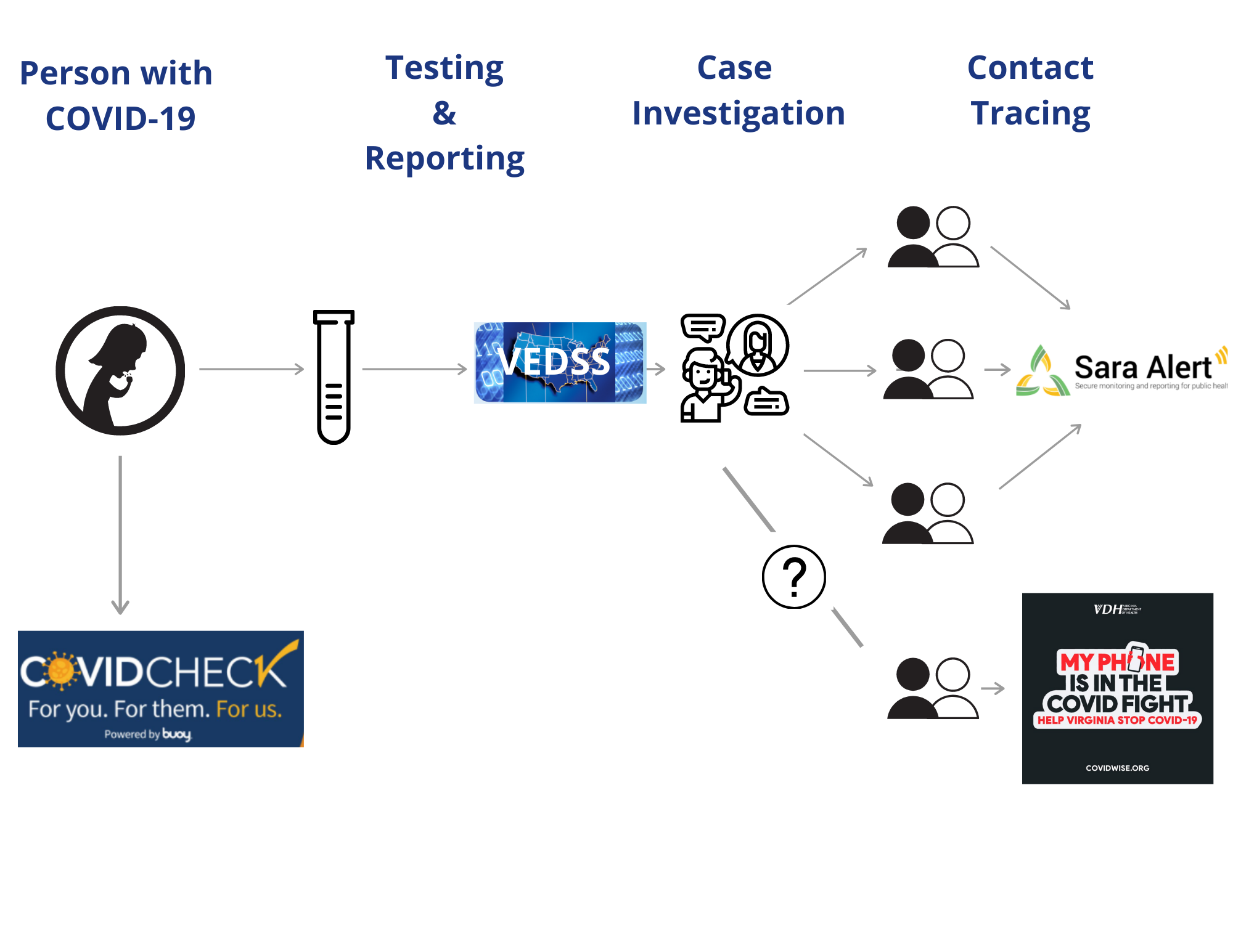 COVIDWISE
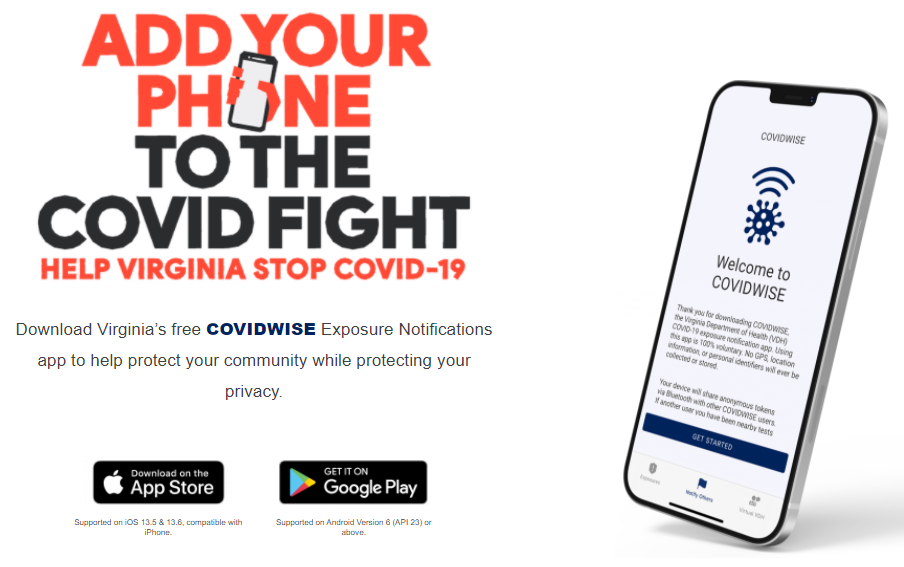 5
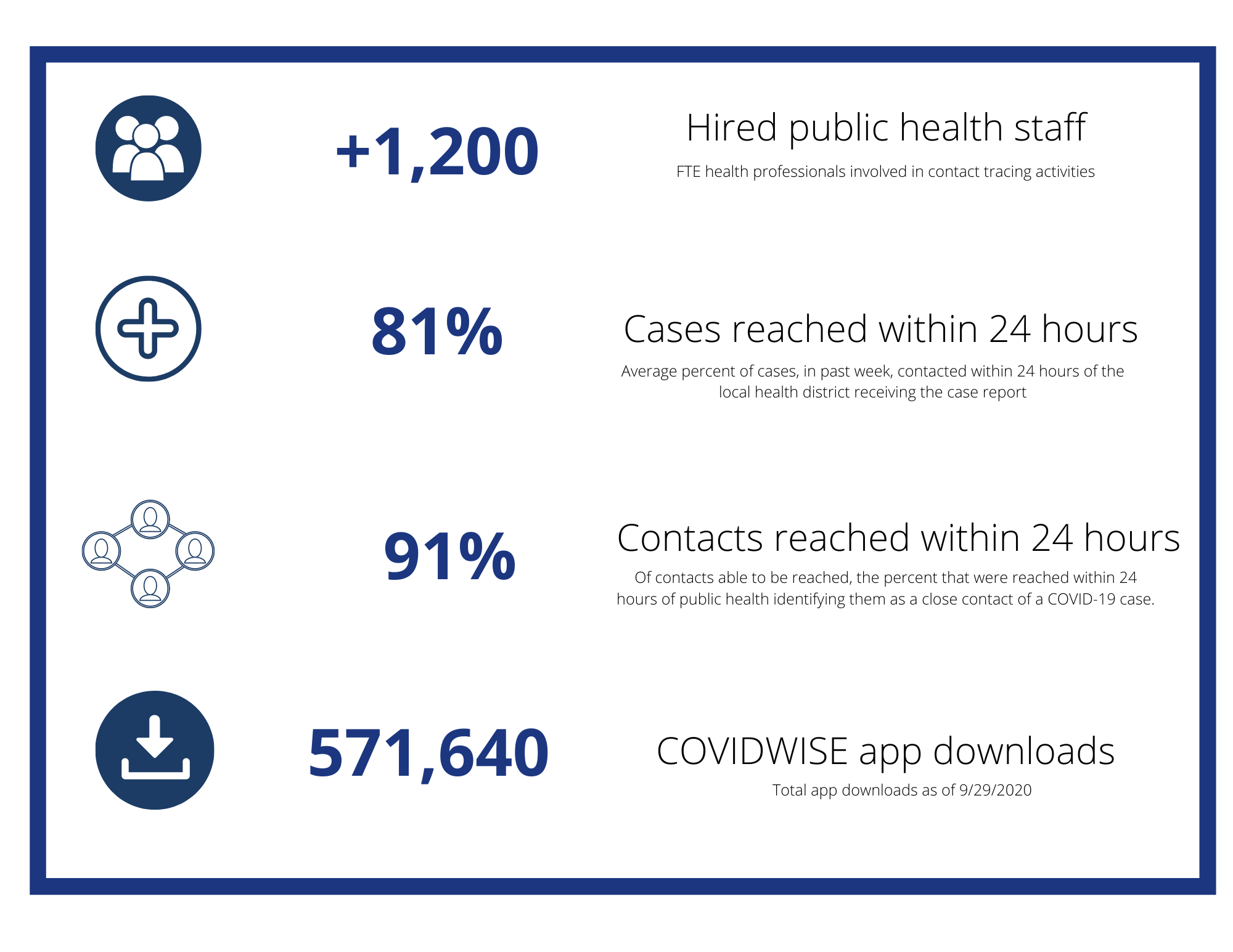 6